Using Clinical Decision Support to Reduce Cost via Intravenous-to-Oral Medication Conversion: 
A Pilot Study and Cost Analysis
Robert W. Turer, MD, MS1, Claude J. Pirtle, MD, MS1, David Mulherin PharmD2,
Shane P. Stenner, MD1, MS, Scott D. Nelson, PharmD, MS1, Allison B. McCoy, PhD1,
Mhd W. Alrifai, MD, MS1, Christoph U. Lehmann, MD, MS1,3
1Department of Biomedical Informatics, Vanderbilt University, Nashville, TN, USA 
2HealthIT, Vanderbilt University Medical Center, Nashville, TN, USA
 3Department of Pediatrics, UT Southwestern Medical Center, Dallas, TX, USA
INTRODUCTION
IV medications are frequently used when oral equivalent medications have similar efficacy, improved safety, and reduced cost. EHR-based clinical decision support provides an opportunity to achieve improved safety and cost-savings through IV-to-oral conversion.
METHODS AND RESULTS
CDS Intervention
IV-to-PO Conversion Rates
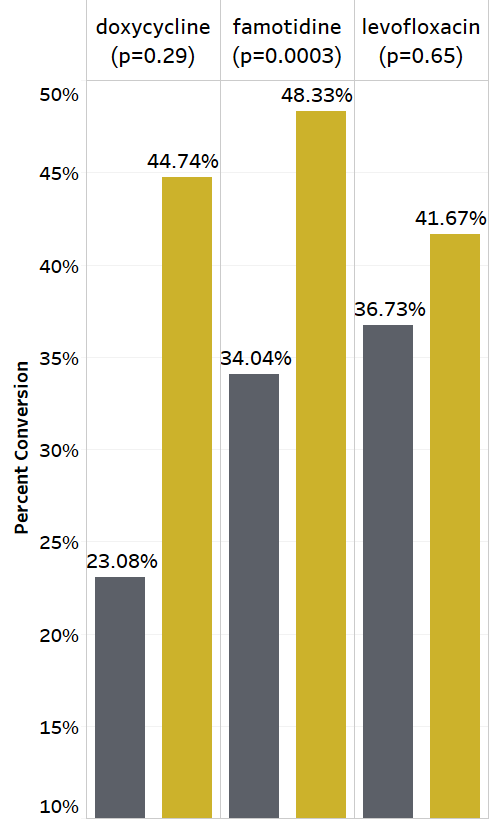 Wholesale cost analysis of medications at VUMC to find eligible medications. 

Targeted alert recommending PO-conversion for non-critically ill adults receiving eligible IV medications.
CDS Analysis
Evaluated 1-month pre and 2-months post. Compared percentage-increase in IV-to-PO conversion using 2x2 Pearson χ2 tests for homogeneity with α=0.05.

Extrapolated actual and potential cost-savings from wholesale cost analysis.
Extrapolated Cost Savings
For All Drugs
$13,948 at current
conversion rate

$118,125 annual
potential savings
CONCLUSIONS
There is great potential for cost-savings and improved safety by converting IV medications to oral equivalents. A more rigorous longitudinal study is required, and a user-centered approach is critical for capturing these potential savings.
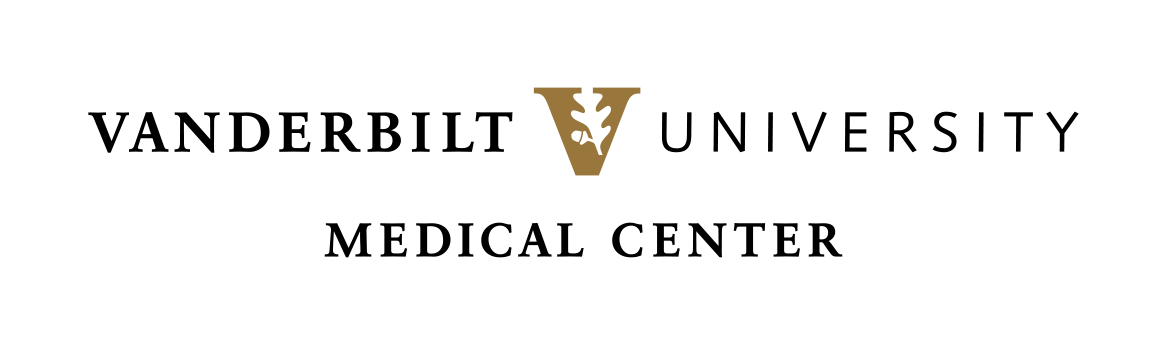 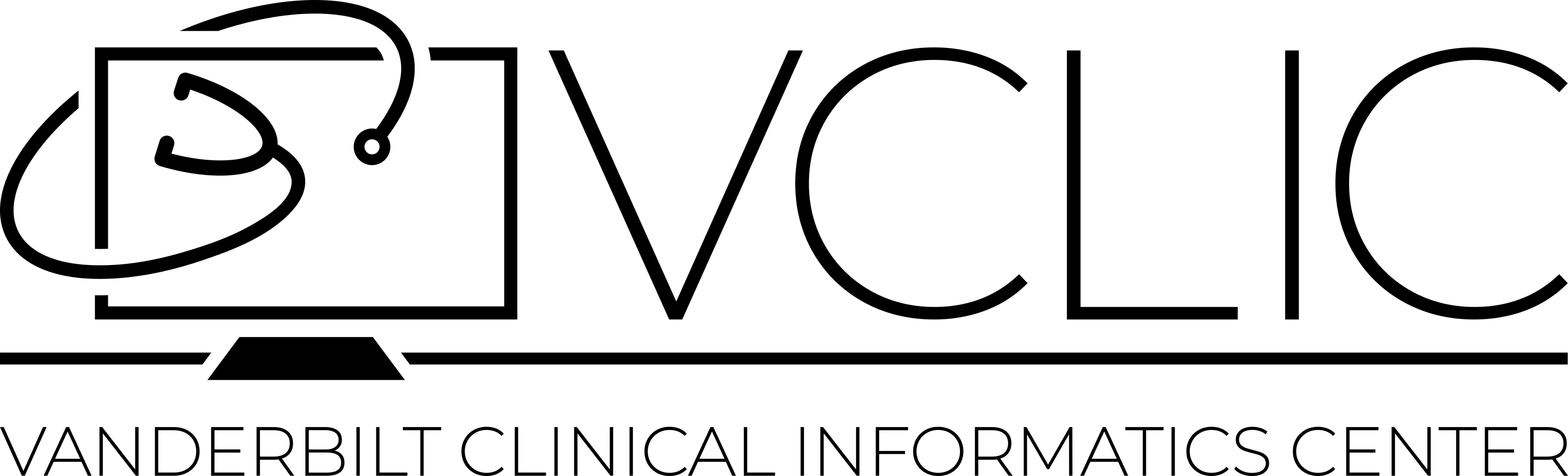